Herpeten en vissen
Blok 3
Inhoud
Welkom in blok 3 van huisvesting en hygiene, dit blok gaan we aan de slag met de herpeten en vissen. Gelet op de huisvesting! De planning van blok 3 ziet er als volgt uit:

13 januari – Huisvesting vissen
20 januari - Huisvesting vissen
27 januari - Huisvesting herpeten
3 februari - UITVAL
10 februari - Hygiene vissen
17 februari - Hygiene herpeten
24 februari - Kosten berekenen
3 maart - Herhaling toets
6 t/m 10 maart - TOETSWEEK
Deze les
Vorig blok
Leerdoelen
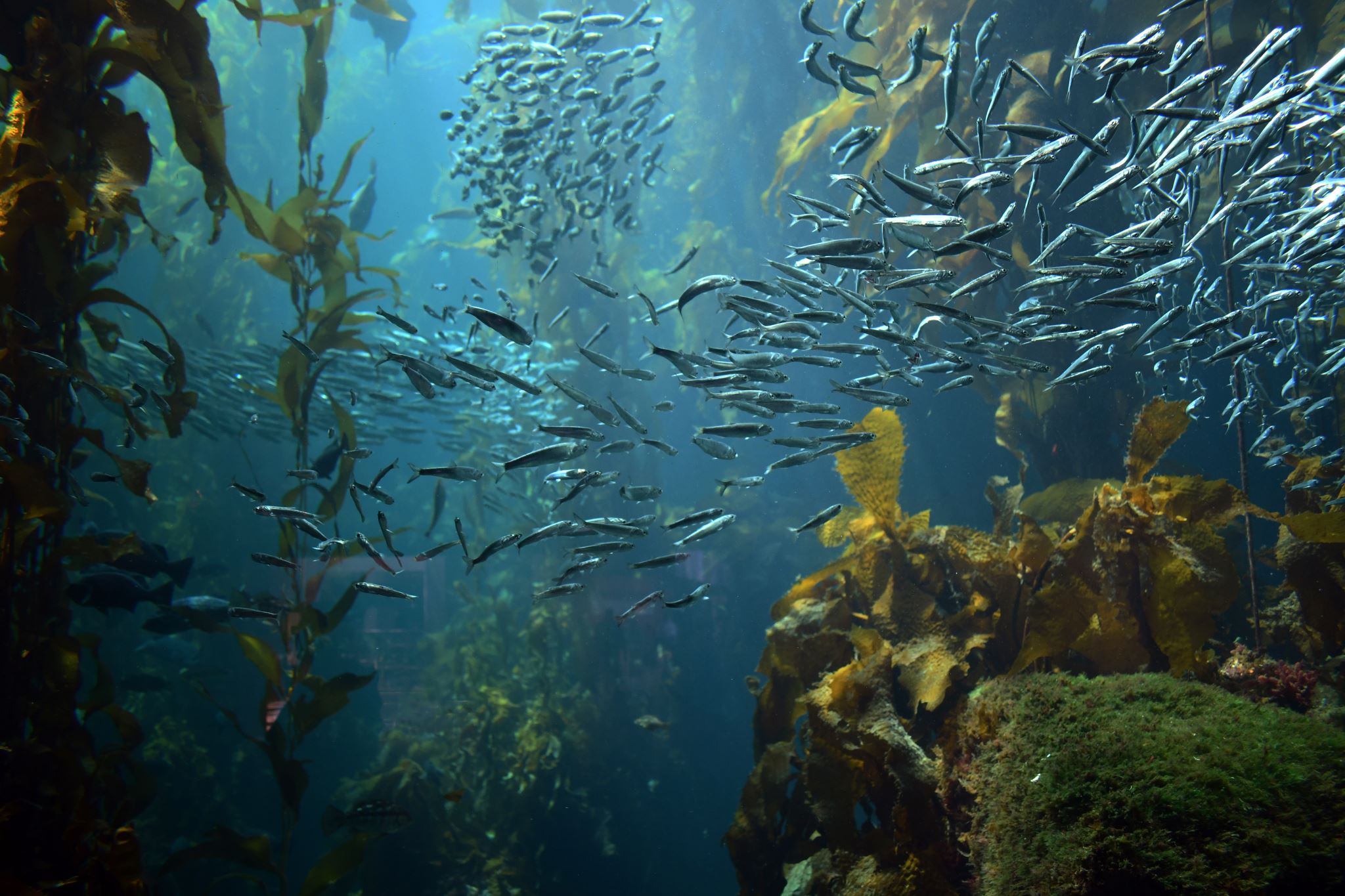 Gezelschapsaquarium
Vissen en planten uit de meest uiteenlopende tropische gebieden worden in een aquarium bijeengebracht.
Nadruk wordt gelegd op een decoratief plantenbestand.
Vissen veranderen hierdoor.
Plantenetende en gravende vissen zien we hier niet.
Ook agressieve vissen zijn zelden in een gezelschapsaquarium te vinden.
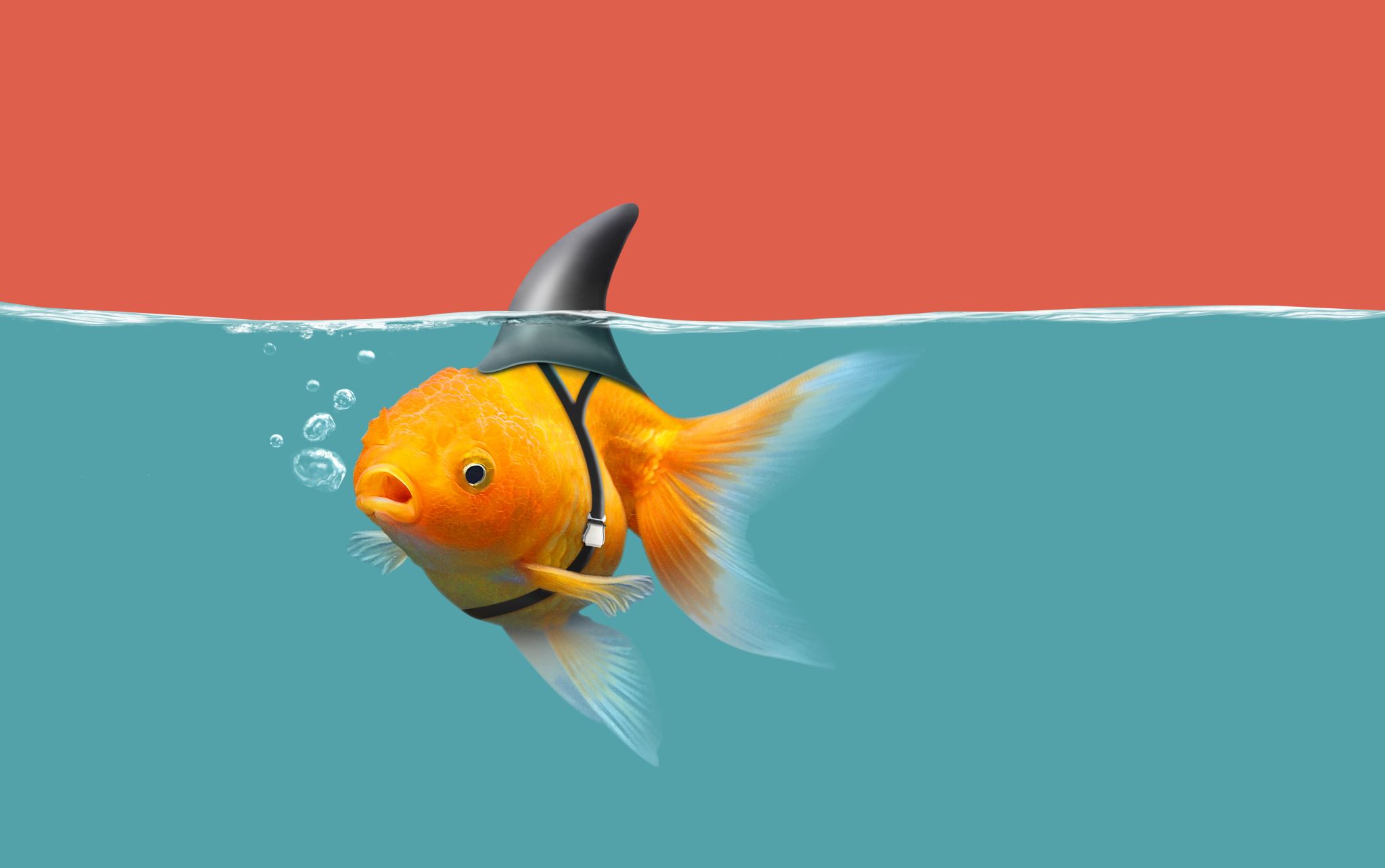 Gezelschapsaquarium
Waar let je op?

Welke eisen stellen de vissen aan de tempratuur.
Schoolvissen altijd minimaal 7 in het aquarium.
Waak voor overbevolking, 1 cm vis op 2 liter water.
Houd bij het combineren rekening met kleur, vorm, tekening en het niveau waar de vissen zich het meeste ophouden in het aquarium.
Speciaal aquarium
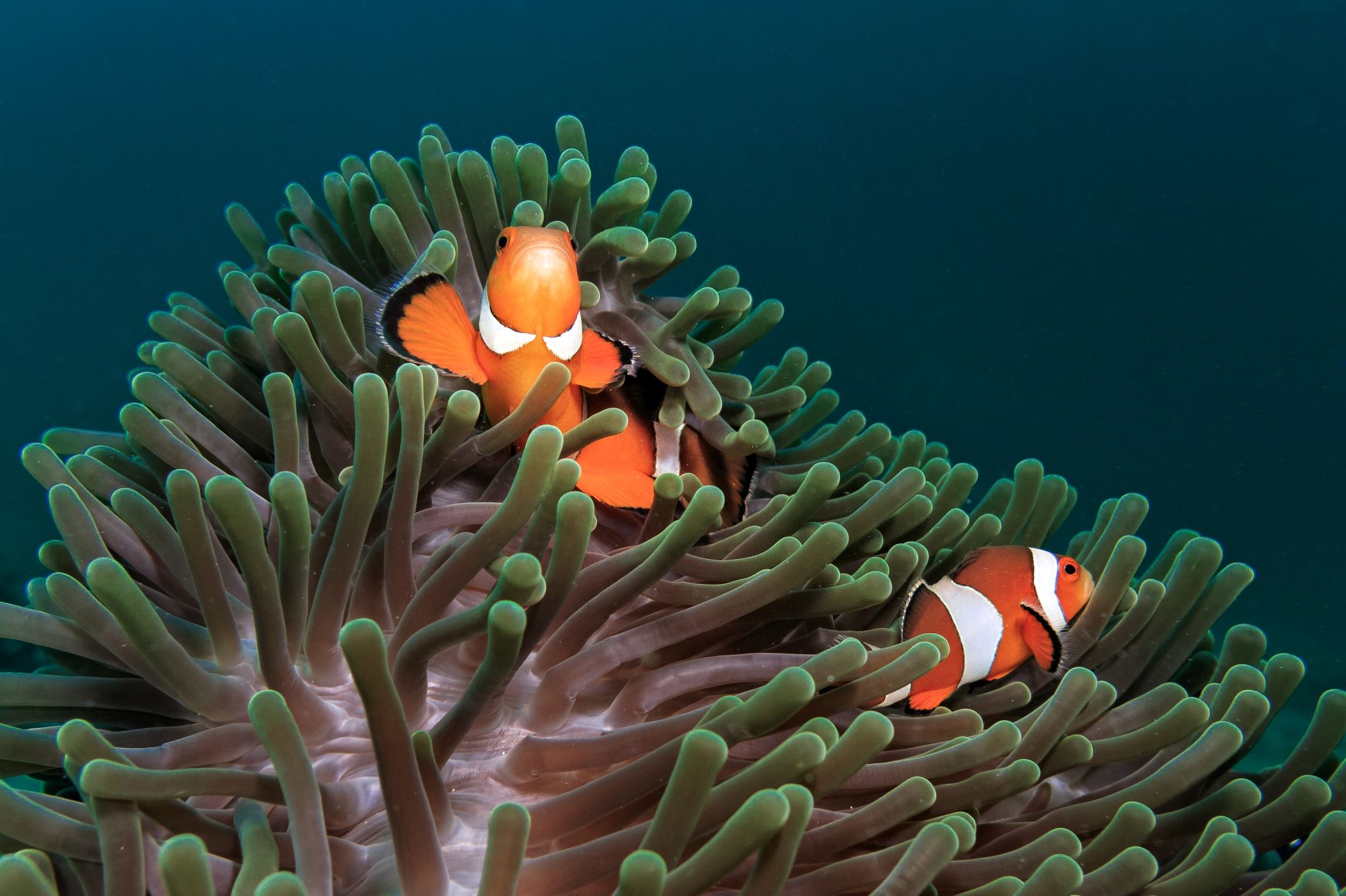 Streek of biotoop aquarium
Bij streek- of biotoopaquaria gaat de specialisatie in feite nog een stukje verder
In deze aquaria is een stukje biotoop (b.v. tropische beek) zo natuurgetrouw mogelijk te imiteren, dus ook met planten en vis alléén uit dat gebiedje.
Het Amazonegebied en het Malawimeer zijn goede voorbeelden voor een streekaquarium.
Opdracht